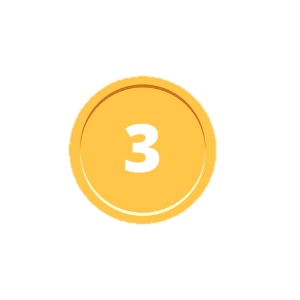 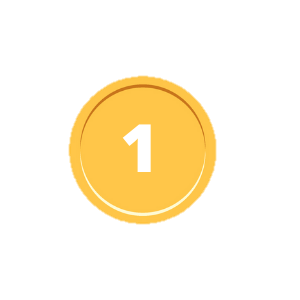 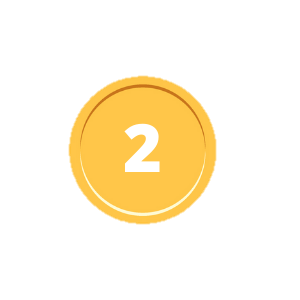 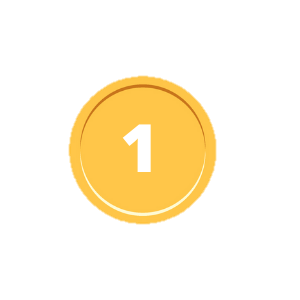 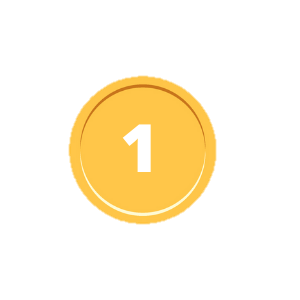 first
second
third
fourth
fifth
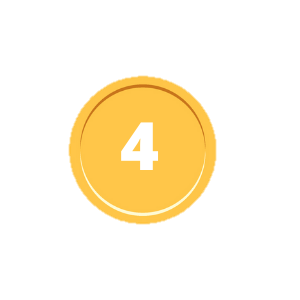 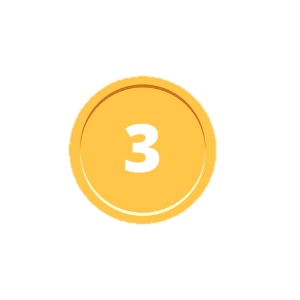 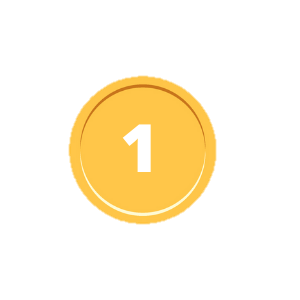 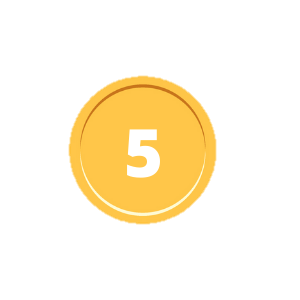 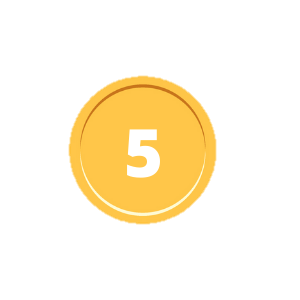 sixth
seventh
eighth
ninth
tenth
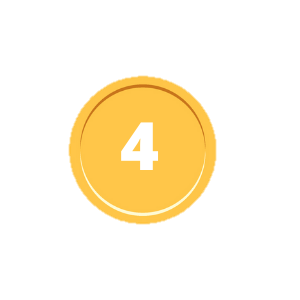 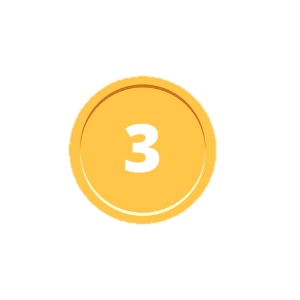 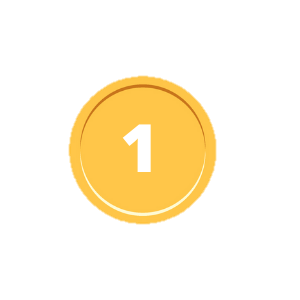 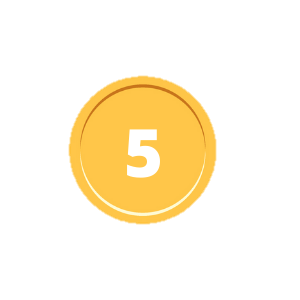 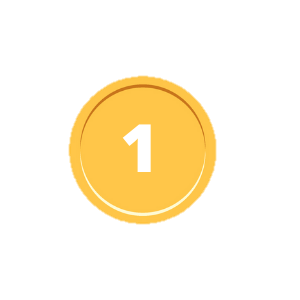 eleventh
twelfth
thirteenth
fourteenth
fifteenth
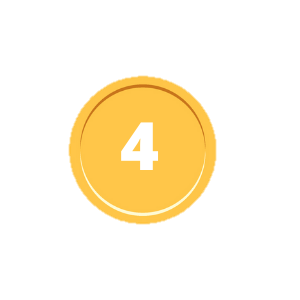 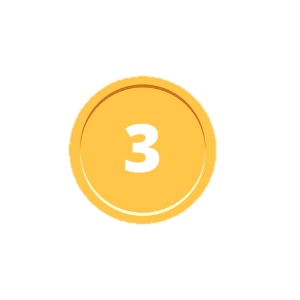 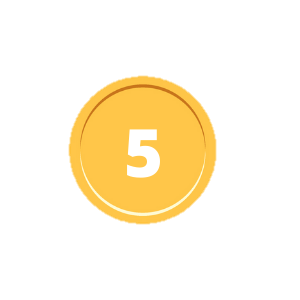 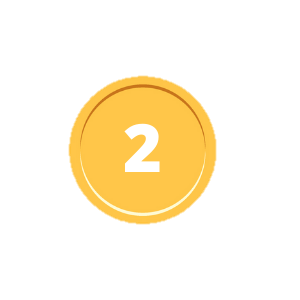 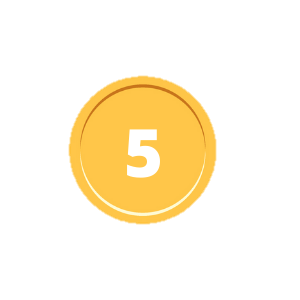 sixteenth
seventeenth
eighteenth
nineteenth
twentieth